Конституционно - правовые основы взаимодействия бизнеса и власти в Российской Федерации.Котелевская Ирина Васильевна,  Директор Центра развития корпоративных отношений Российского союза промышленников и предпринимателей, кандидат юридических наук.
Партнерство государства и бизнеса при принятии решений в любом государстве обеспечивает социальную стабильность и развитие. Эффективность  такого партнерства зависит от множества факторов, главный из которых -  устойчивая правовая основа взаимодействия с государственными институтами.
В минувшем году в Конституцию РФ были внесены изменения, связанные с необходимостью отражения в основном законе страны новых экономических, социальных и политических реалий. 
Остаются незыблемыми конституционные гарантии свободной экономики и осуществления предпринимательской деятельности, равенство всех форм собственности. Важнейшими условиями полноценного взаимодействия бизнеса и власти являются: участие граждан и организаций в государственном управлении, свободный доступ к информации о деятельности государственных органов, а также право на объединение и самостоятельную деятельность ассоциаций, в том числе предпринимателей и работодателей.
ИГРОКИна  площадке взаимодействия
Союзы               СРО
   Объединения работодателей    Палаты          Гильдии 
Ассоциации                            НП некоммерческие партнерства
Коллегии            Лиги                 Общества                      Фонды
     Иные общественные и некоммерческие организации
Торгово-промышленная палата РФ

Омбудсмен по защите прав предпринимателей
Ключевые цели и основные направления деятельности современных бизнес-союзов.- Консолидация усилий представителей бизнеса различных уровней:- создание механизмов и процедур выработки консолидированных решений бизнес-объединения- Правовая, экономическая, социальная, информационная поддержка, консультирование;- Улучшение деловой среды, повышение статуса российского бизнеса в стране и мире:- Защита интересов своих членов в органах государственной власти и местного самоуправления;- Проведение конференций, выставок, круглых столов и иных мероприятий для членов сообществ и других заинтересованных сторон;- Предоставление общественности) достоверной информации о деятельности, производимой продукции.- Формирование внутренних правил деятельности сообщества и стандартов делового поведения;- экспертиза проектов НПА и Мониторинг правоприменительной практики
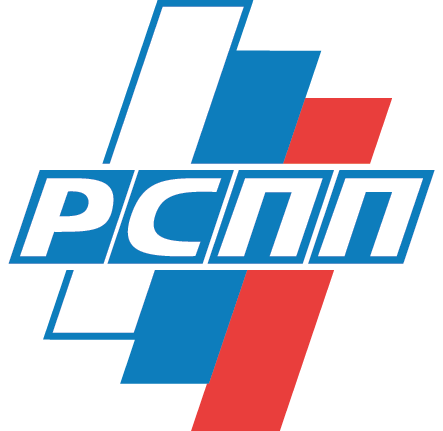 Российский союз промышленников и предпринимателей 
 общероссийская некоммерческая  ассоциация, созданная для продвижения интересов бизнеса при принятии государственных решенийЗарегистрирован
с 1991 г.    РСПП – общероссийская  общественная организация  
с 2005г.  РСПП - ассоциация   работодателей, юридических лиц.

 РСПП– в Российской трехсторонней комиссии по регулированию социально-трудовых отношений является  координатором  со стороны бизнеса.
Органы управления  РСПП – Съезд,  Правление,  Бюро Правления РСПП.
В составе РСПП – более 100 региональных и отраслевых ассоциаций,  более 400 крупнейших  компаний, действующих на территории России
Возможности:

Обсуждения на площадке РСПП  с участием госорганов, экспертов, других бизнес-союзов и Неделя Российского бизнеса: (налоговый, экологический, социальный, энергетический форумы, Съезд РСПП, заседание Международного совета по сотрудничеству и инвестициям, )
-  тематические и отраслевые конференции комитетов и комиссий «на полях» НРБ.
РСПП на крупных форумах, (в оргкомитетах ПМЭФ, ПМЮФ, Сочинского и Красноярского инвестфорумов, конференций РАНХиГС, ВШЭ и др.)
2. Участие в консультативных и совещательных органах при Президенте РФ, Правительстве РФ, федеральных ведомствах,  Верховном Суде РФ,  Генпрокуратуре РФ,  Счетной палате РФ и пр.
Более 20 соглашений РСПП с госорганами: Минэкономразвития, Минпромом, Минприроды, Минтрудом, Генпрокуратурой, ФТС и т.п., а также с регионами.
 Партнеры РСПП: 
Уполномоченный по защите прав предпринимателей, деловые союзы, Общественная палата РФ, АСИ, ОНФ, НИУ,  экспертные центры и пр.
Координационный совет предпринимательских союзов (РСПП, ТПП РФ, ,Деловая Россия, ОПОРА России)
Общественно-деловые советы (ОДС) по Национальным проектам, разработка с Минэкономразвития дорожной карты «Трансформация делового климата» (ТДК), Агентство стратегических инициатив (АСИ) (подготовка «дорожных карт», их мониторинг и пр.),  Аналитический центр при Правительстве РФ;  ЦСР (стратегия);

4. Экспертиза проектов НПА, мониторинг практики -   оценка регулирующего воздействия, (вкл.ЕЭК), ОФВ, антикоррупционная экспертиза.. НКС Верх. Суда РФ, подготовка решений президиума и пленума ВС РФ.

5.  Работа с Верховным Судом РФ (Научно консультативный совет при Верховном Суде РФ и его рабочие группы)
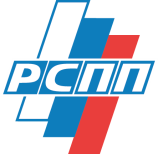 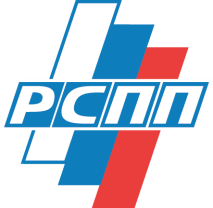 Возможности
6. РСПП представляет сторону работодателей в Российской трехсторонней комиссии (рабочие группы  РТК )
7. Национальный совет при Президенте РФ по профессиональным квалификациям 
8. Хартия корпоративной и деловой этики. Социальная хартия РСПП. 
Антикоррупционная хартия российского бизнеса. (Рейтинг 2020)

В  РСПП  действует Совет  по  нефинансовой отчетности, который  проводит общественное  заверение годовых отчетов  компаний. Принципы  ответственной  деловой  практики закреплены в Социальной хартии российского бизнеса, отвечают положениям Глобального договора ООН, стандартам  социальной  ответственности. С начала деятельности Совета РСПП заверены ежегодные отчеты более 40 компаний, порядка 150 отчетов, в том числе за период 2017-2019 гг.-55отчетов.
РСПП является одним из учредителей Ассоциации «Национальная сеть Глобального договора» в России. Глобальный договор Организации Объединенных Наций (объединяет более 13 000 участников из 160 стран мира) – это инициатива ООН в сфере корпоративной социальной ответственности и устойчивого развития, призыв ООН мобилизовать ответственные компании-лидеры и бизнес в целом  в пользу общества, природы и будущего планеты

9. Система органов альтернативного разрешения споров при РСПП :Арбитражный центр при РСПП
Объединенная комиссия по корпоративной этике 
Объединенная служба медиации 

Обязательное условие –выработка единой позиции РСПП с соблюдением процедур:
- согласование с комитетом или комиссией / Президентом РСПП / Бюро Правления РСПП
Рабочие органы РСПП/Комитеты
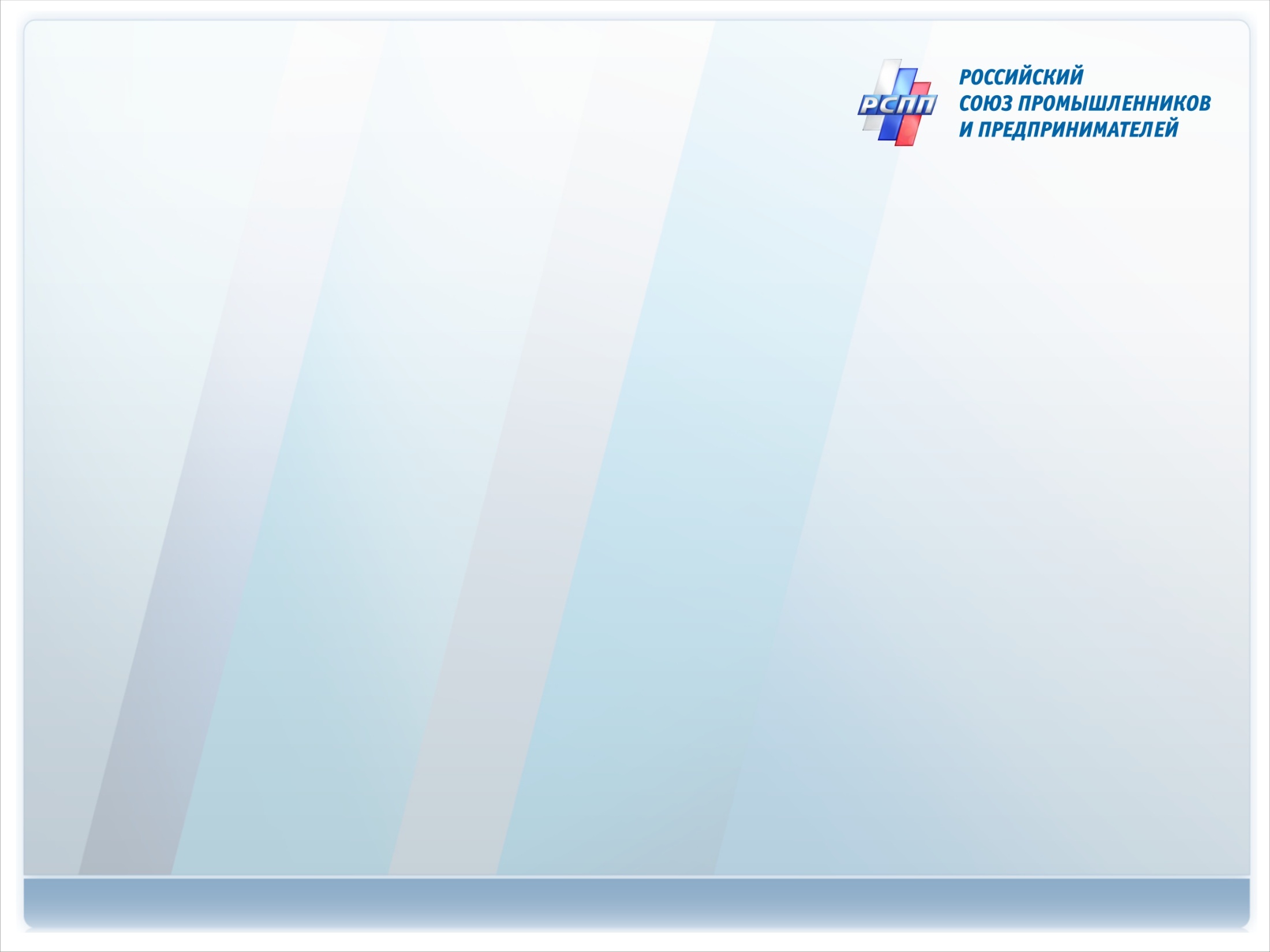 Повестка дня РСПП
Повестка дня РСПП
Мониторинг законодательства и практики
Человеческий капитал
Цифровизация
Конкуренция и ликвидация барьеров
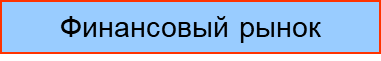 Техрегулирование и промышленная безопасность
12 направлений диалога бизнеса и власти
Энергоэффективность, промэкология и промбезопасность
Институционализация участия бизнес-сообщества в диалоге с органами власти
Налоговая система
Внешнеэкономическая политика
Доля государства в экономике
Защита прав собственности, корпоративное управление
Реформа разрешитеьной деятельности и КНД
9
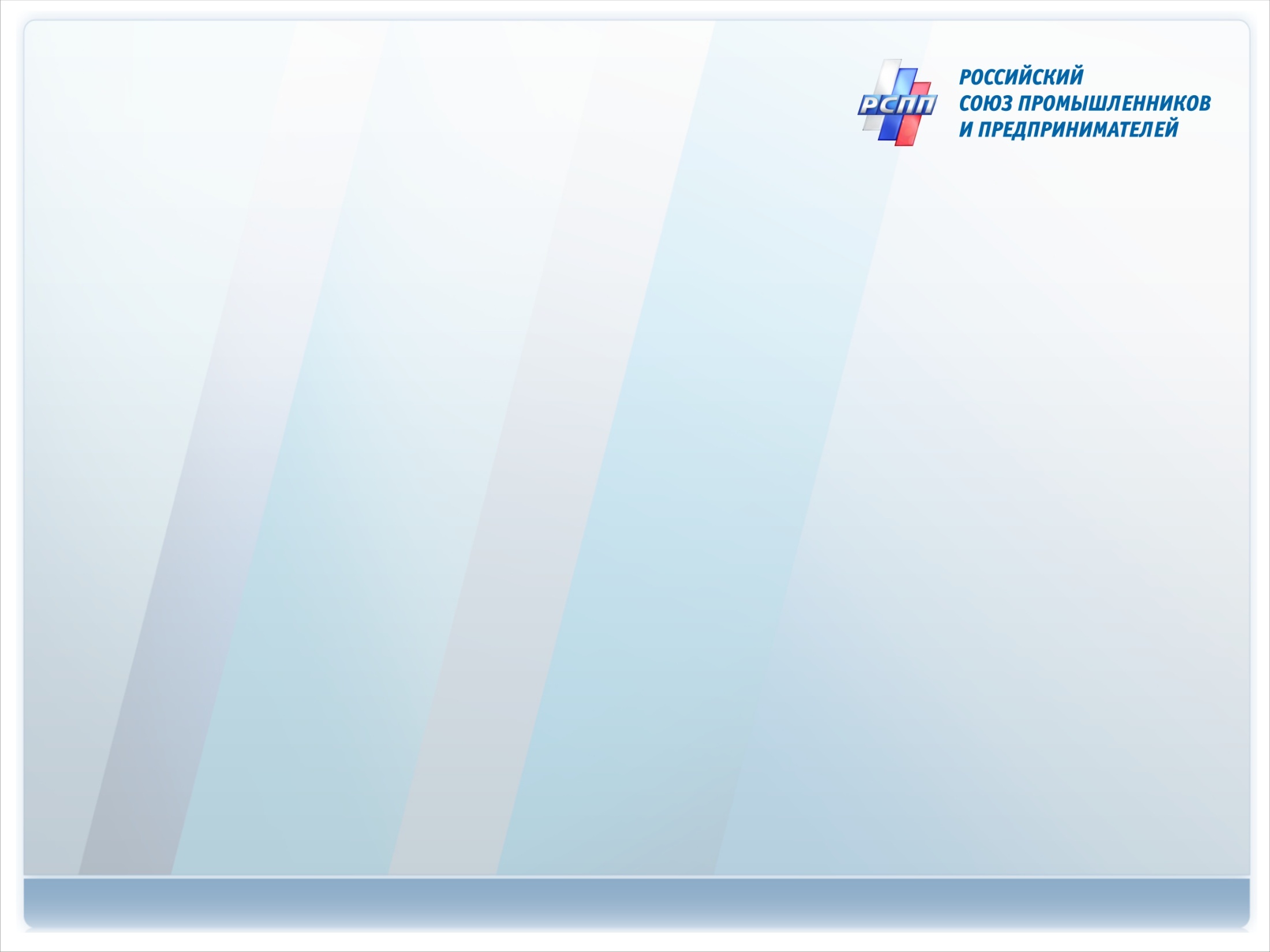 Институционализация участия бизнес-сообщества в диалоге с органами власти
ПРЕДЛОЖЕНИЯ -
 -создание системы обязательной комплексной экспертизы с участием бизнес-сообщества проектов нормативных правовых актов органов власти всех уровней и местного самоуправления, включая систему оценки регулирующего воздействия государства на предпринимательскую деятельность;
- сохранение практики встреч компаний - членов РСПП с руководством страны и Правительства Российской Федерации;
- включение в состав консультативных, совещательных и экспертных органов при Президенте Российской Федерации, Правительстве Российской Федерации, министерствах и ведомствах членов Бюро Правления и Правления РСПП, а также представителей компаний-членов РСПП в качестве представителей РСПП и соответствующих рабочих органов Союза, а не в личном качестве
58 % опрошенных предпринимателей негативно оценивают качество законодательной базы, регулирующей предпринимательскую деятельность
10
Согласно опросу РСПП - ВЦИОМ
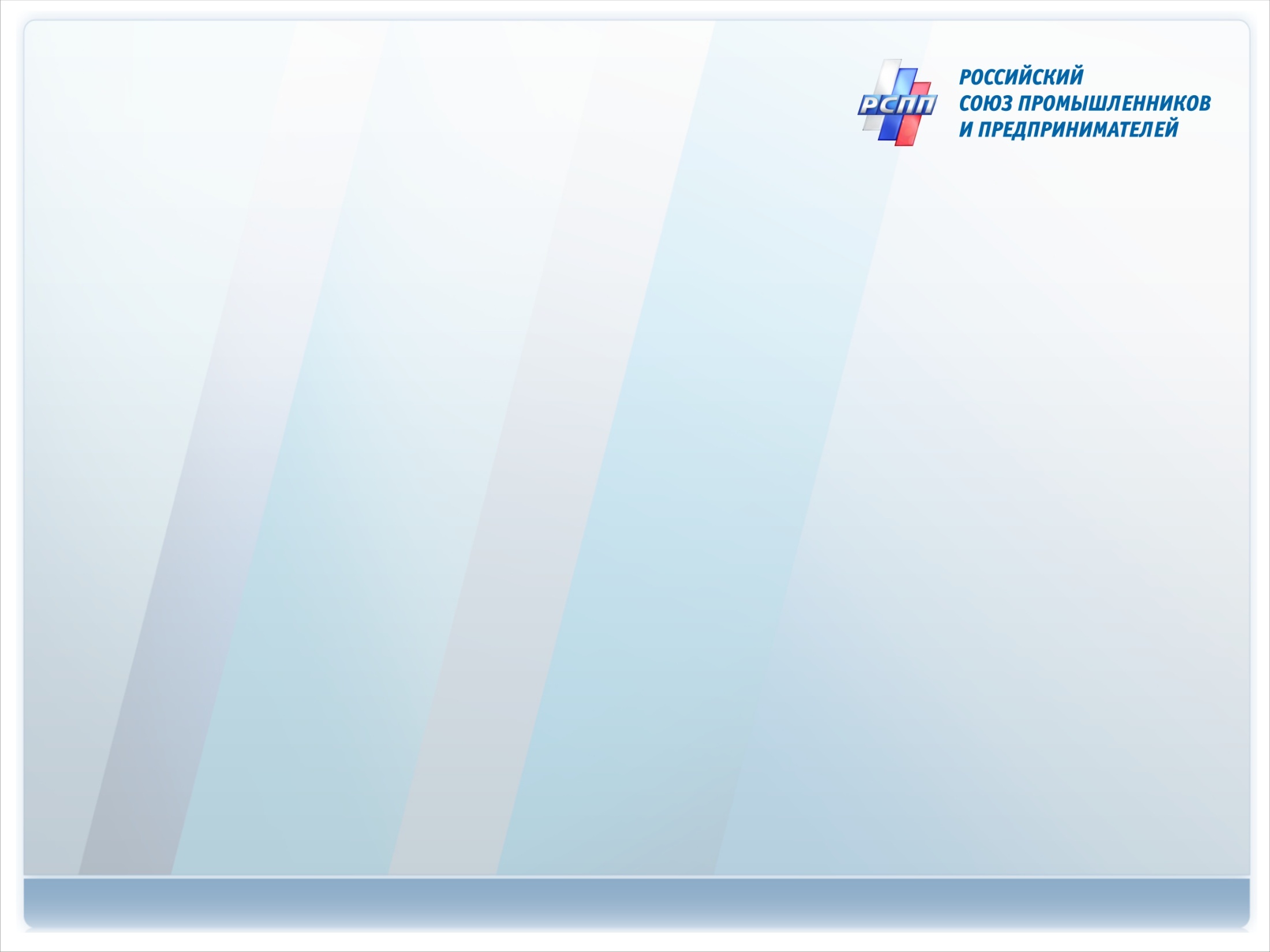 Конкуренция и ликвидация барьеров
- ликвидация «законодательных» возможностей для коррупционного поведения чиновников (дискреционные нормы и т.д.);
- отказ от выпуска органами власти инструктивных и разъясняющих нормативные акты писем  и иных документов с ограниченной юридической силой ;
- принятие «третьего антимонопольного пакета» в редакции, устраивающей бизнес, в том числе установление объективных критериев отграничения неправомерного поведения от нормальной рыночной практики;
- полноценная декриминализация экономического, в том числе антимонопольного законодательства;
- ограничение возможности правоохранительных органов использовать процессуальные полномочия для давления на бизнес, в том числе путем выемки документов и информационных носителей;
- введение механизма раскрытия информации о результатах контрольно-надзорных мероприятий, осуществляемых органами государственной власти, направление регулярных обзоров по итогам проверок в саморегулируемые организации и объединения бизнеса
62 % компаний сталкивались с ситуацией, когда представители администрации в регионе создают особо благоприятные условия отдельным фирмам
Проблемы, с которыми компании  чаще всего сталкиваются при проведении проверок
11
Согласно опросу РСПП - ВЦИОМ
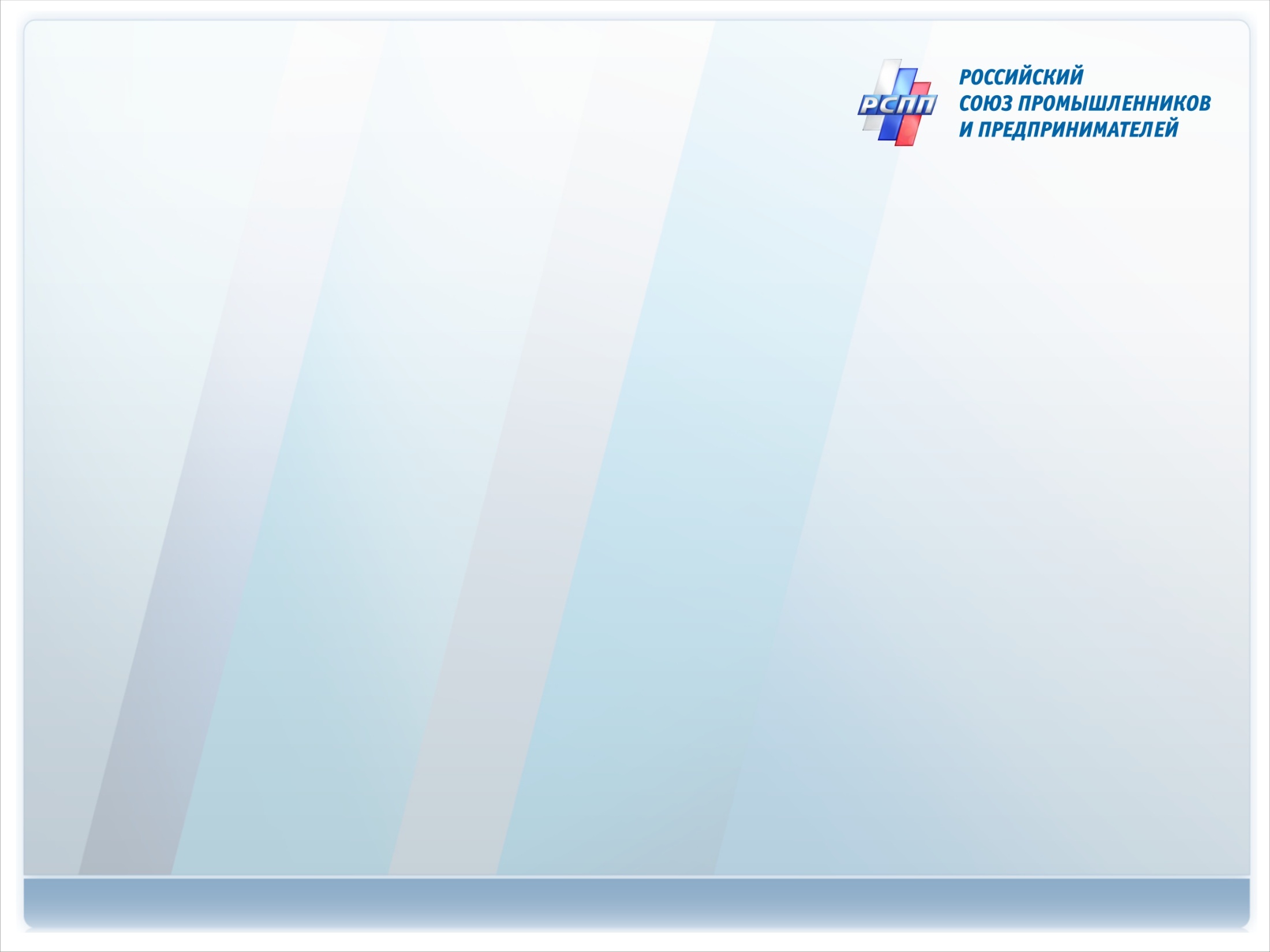 Доля государства в экономике
Росимуществу удается выполнить план приватизации, (на 45% в 2007 году в 2008 году – на 60 % …..
- принятие решений о расширении присутствия государства в экономике в соответствии с жесткими процедурами;
- четкие критерии определения не подлежащего приватизации имущества, основанные на принципах достаточности имущества для выполнения госфункций;
- введение ограничений для компаний с государственным участием на учреждение и вхождение в уставный капитал организаций, если такие товары/услуги могут поставлять рыночные фирмы;
- разработка критериев, на основании которых доля государства (компании с государственным участием) в уставном капитале юридического лица может быть ограничена к приватизации (отчуждению);
- обеспечение раскрытия информации о государственном имуществе, которое не запрещено к приватизации, и внесение предложений по совершенствованию механизмов подачи и рассмотрения заявок на приватизацию такого имущества;
- повышение качества госуправления, включая активную передачу полномочий саморегулируемым организациям
Около 40% - доля государства в ВВП, в госсекторе занята треть трудоспособного населения
12
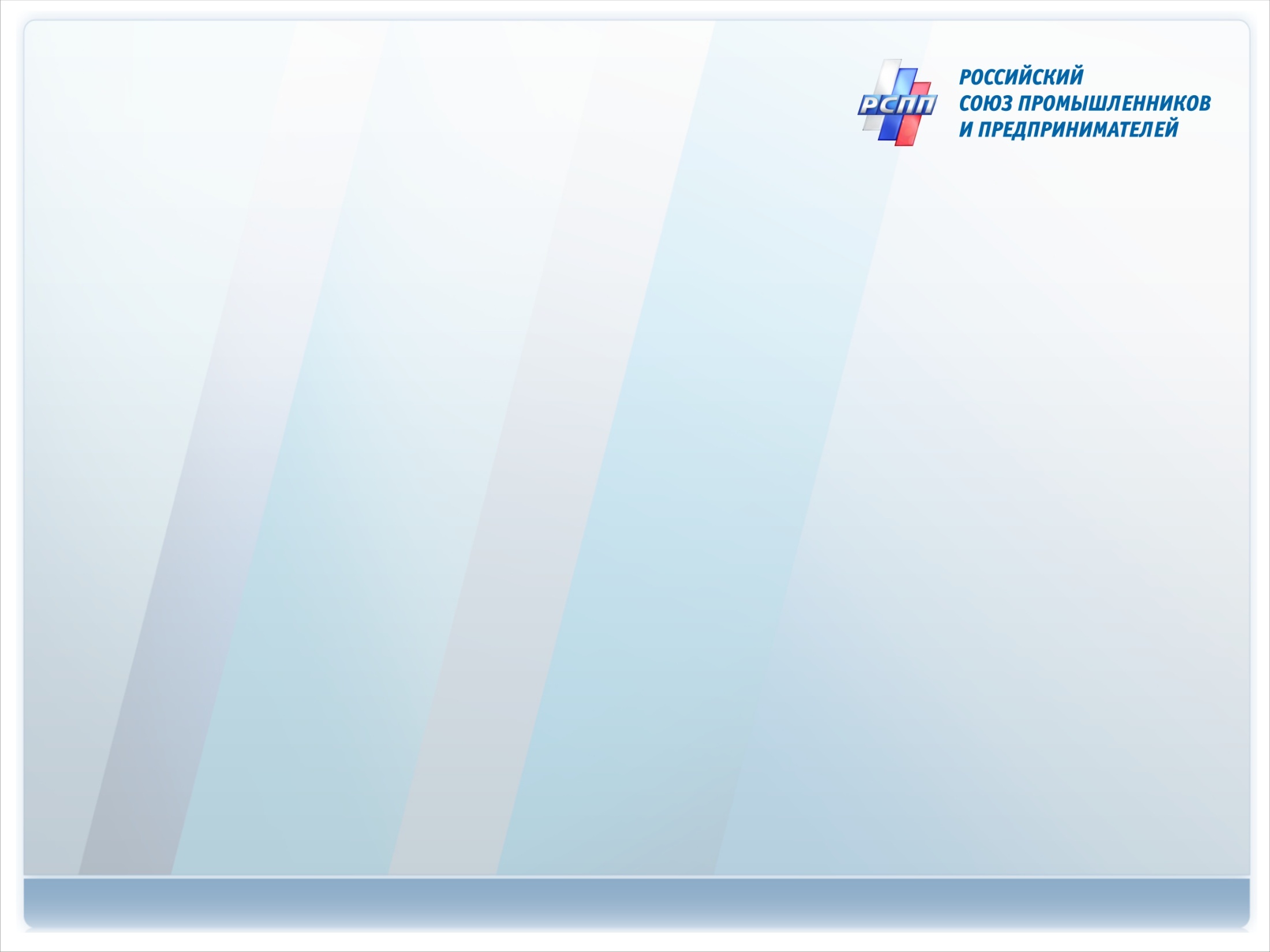 Внешнеэкономическая политика
Стимулирование экспорта высокотехнологичной продукции: предложения бизнеса
- гарантия неухудшения условий работы бизнеса при изменении таможенного и иного законодательства в рамках интеграционных процессов, четкая и понятная для бизнеса интеграционная стратегия (Таможенный союз, ЕЭП, ВТО);
- минимизация отсылочных норм в таможенном законодательстве, приоритет норм прямого действия;
- создание Агентства по страхованию экспортных кредитов и инвестиций; 
- разработка механизма урегулирования задолженностей развивающихся стран в обмен на обеспечение присутствия российского бизнеса в этих странах;
- ориентация институтов развития и создание механизмов, ориентированных на поддержку средних по  объемам высокотехнологичных проектов
13
Согласно опросу РСПП
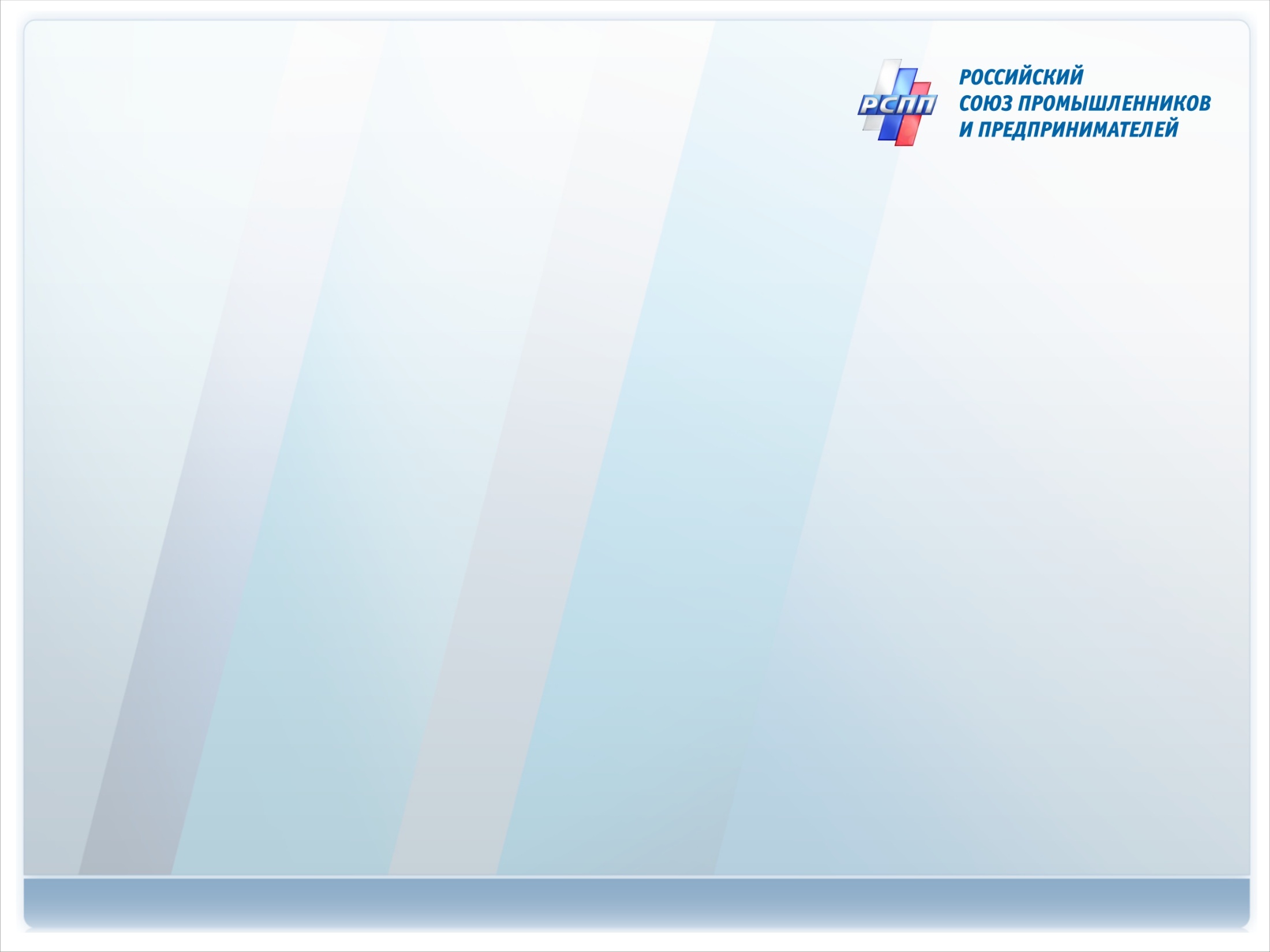 Защита прав собственности, корпоративное управление
58 % компаний считают, что права собственности недостаточно защищены
- принятие законов, обеспечивающих защиту прав собственности (закон об аффилированных лицах и т.д.);
- законодательное закрепление нового способа защиты права, нарушенного в ходе корпоративного конфликта, – восстановление утраченного контроля над компанией, распространение на реестр владельцев ценных бумаг принципа публичности, схожего с тем, которым обладает ЕГРЮЛ;
- ускорение работы над проектом Федерального закона «О противодействии неправомерному использованию инсайдерской информации и манипулированию рынком»;
- минимизация избыточной отчетности акционерных обществ и иных компаний, в том числе отказ от ежеквартального представления сведений о стоимости чистых активов;
- проведение в 2010 году работы по исключению на основании решения регистрирующего органа из единого государственного реестра юридических лиц организаций, прекративших свою деятельность;
- продолжение судебной реформы
66 % компаний считают, что эффективно защитить свои права можно, обратившись в суд
14
Согласно опросу РСПП - ВЦИОМ
Взаимодействие РСПП  с органами государственной власти в процессе разработки и экспертизы проектов нормативных правовых актов
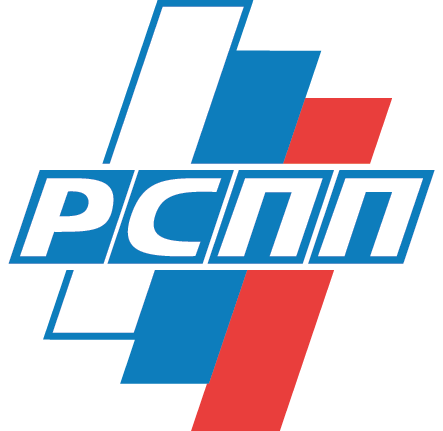 Основные экспертные процедуры в РСПП
Публичное обсуждение 10-20 днейСводка предложений 7-10 днейПодготовка заключения ОРВ (Минэкономразвития)Размещение на портале – 3 дняНаправление заключения ОРВ в Минюст и в Правительство для принятия решения об учете Размещение проекта акта
17
Подготовка предложений к заседаниям Комиссии Правительства РФ по законопроектной деятельности в рамках рассмотрения проектов отзывов и заключений, а также вопросов включенных в повестку заседания Госдумы РФ
Рассматривает проекты отзывов и заключений Правительства РФ на законопроекты;
Определяет позицию Правительства  РФ по законопроектам, включенным в повестку заседания Госдумы
Комиссия  Правительства РФ по законопроектной деятельности
Аппарат РСПП
Ежемесячный Календарь рассмотрения вопросов Государственной Думой
Обзор законодательства  РСПП
Сводное задание на мониторинг законодательства
Предложения по позиции РСПП,  а также, при необходимости, поправкам к законопроектам
КОМИТЕТЫ И КОМИССИИ РСПП
Информационное обеспечение мониторинга
Региональные отделения РСПП
Отраслевые ассоциации – члены РСПП
КОМИТЕТЫ И КОМИССИИ РСПП
Сайт РСПП
Журнал «Бизнес России»
19
Трансформация делового климата (ТДК)
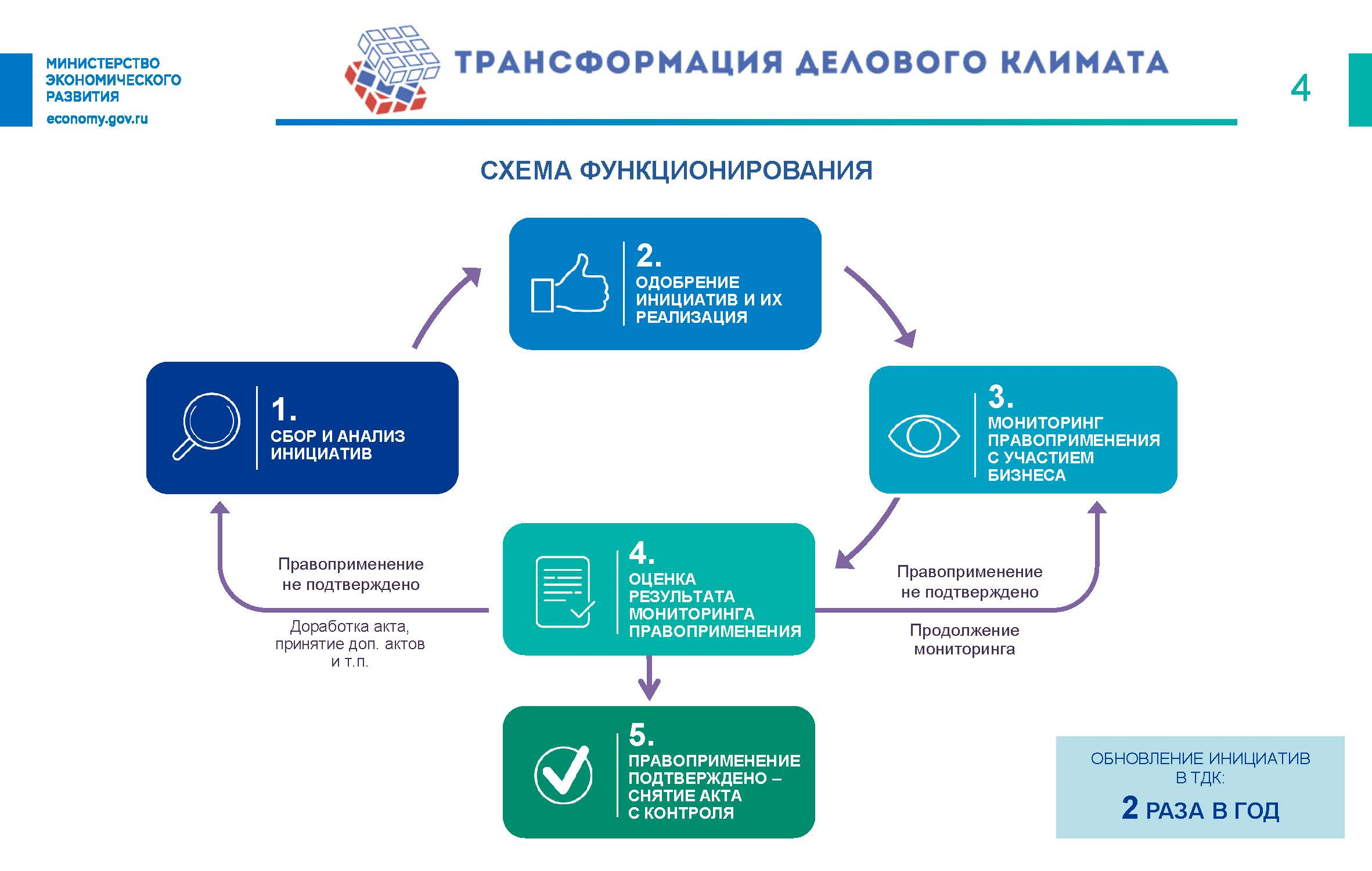 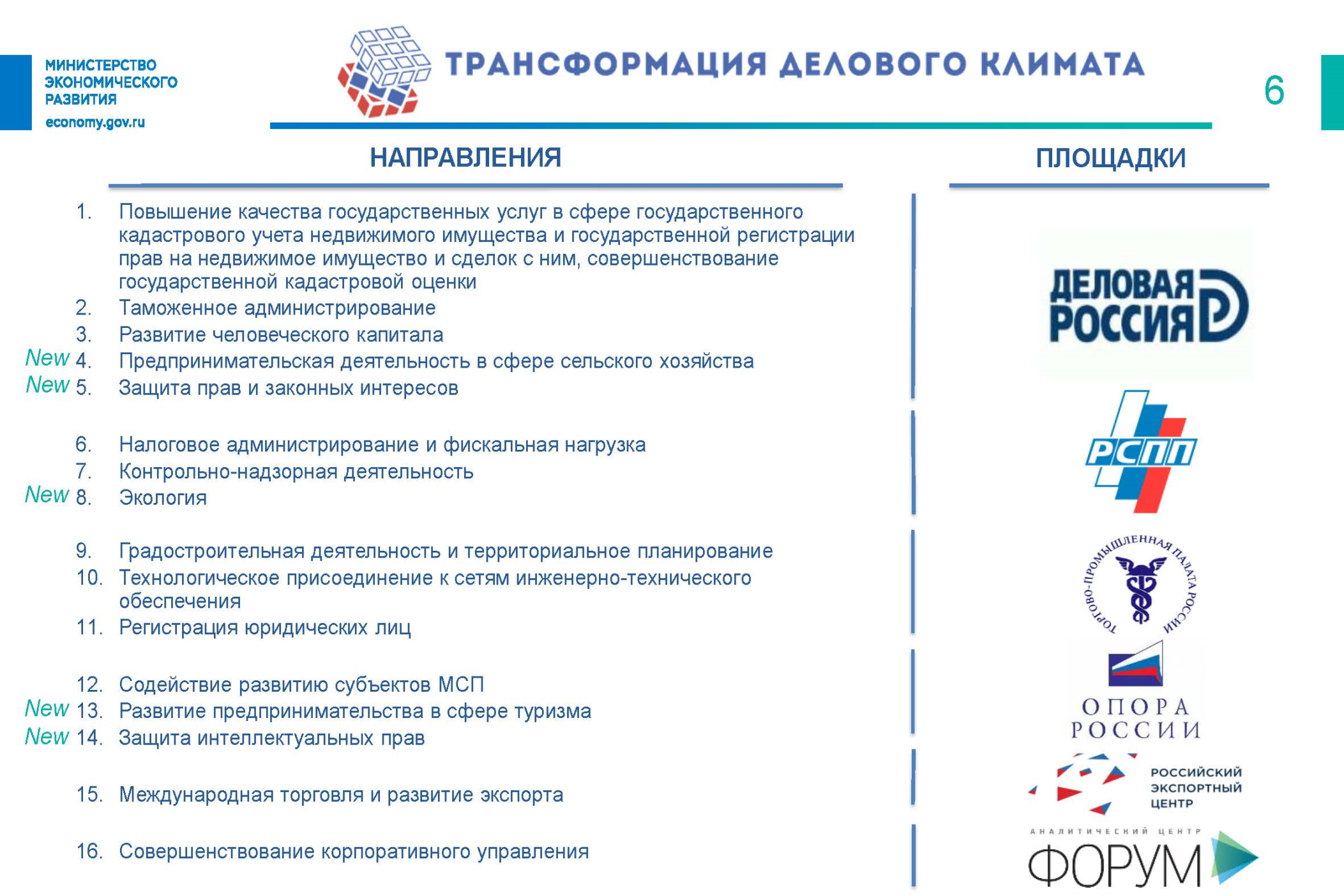 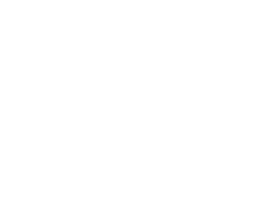 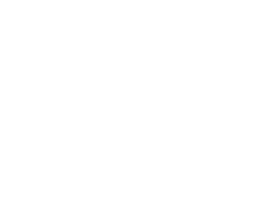 Участники реформы КНД
39 органов власти
разрабатывают проекты новых НПА
Оценивают проекты и дают по доработке
Принято новое регулирование
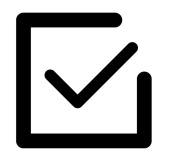 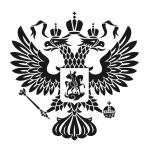 Оценивают проекты и дают комментарии по доработке
Оценивают проекты и дают комментарии по д
оработке
Более 40 отраслевых рабочих групп от бизнеса и госорганов
Правительственная комиссия по проведению административной реформы
снимает разногласия
оценивают проекты и дают комментарии
Федеральные законы О госконтроле(надзоре) и муниц. Контроле и Об обязательных требованиях   1 июля 2020г.
Факторы улучшения взаимодействия с бизнесом
- Фактор доступности информации о деятельности органов власти на всех стадиях принятия решений;
- Наличие и использование эффективных процедур общественной экспертизы;


- Непрерывный мониторинг правоприменительной практики в сфере предпринимательства;
- Надлежащее качество подготовки предложений, проектов, инициатив, разработанных  ассоциациями и бизнес-объединениями;
                                                       Спасибо и удачи всем!
24